Automatic Syringe Revolver
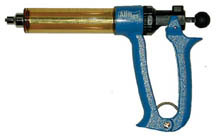 Balling Gun
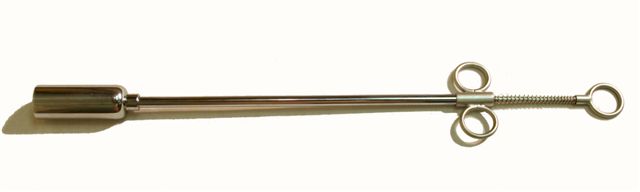 Bands (Elastrator)
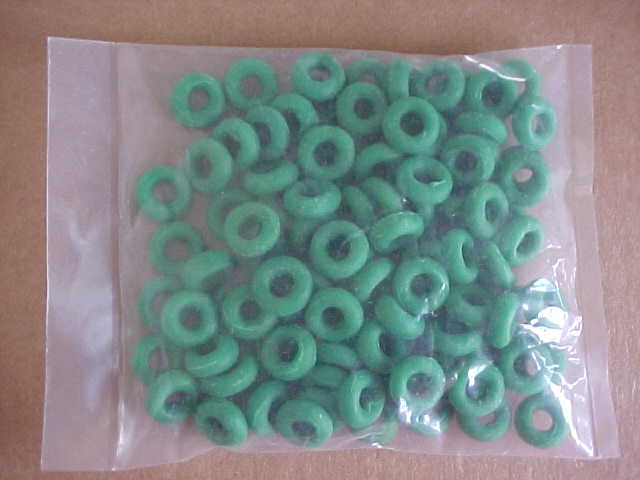 Barnes Dehorner
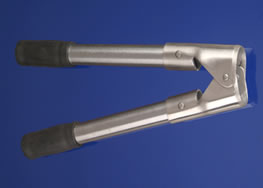 Electric Dehorner
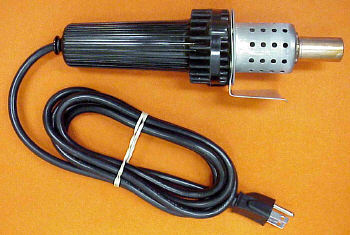 Scoop or Tube Dehorner
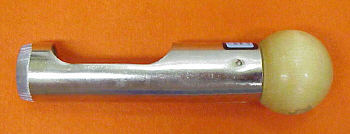 Drench Gun
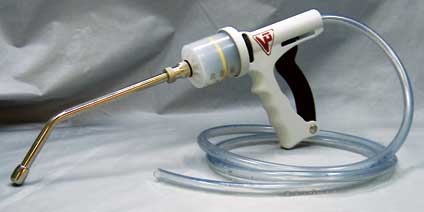 Ear Notcher
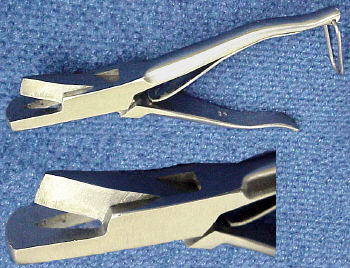 Ear Tag
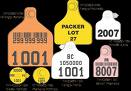 Ear Tag Pliers
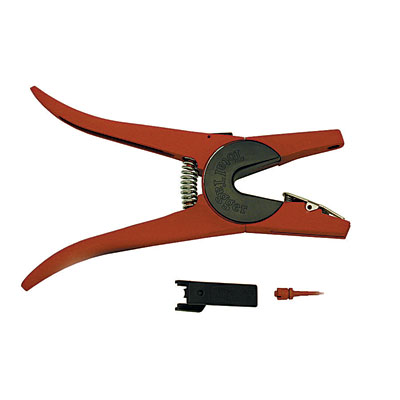 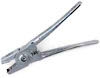 Elastrator
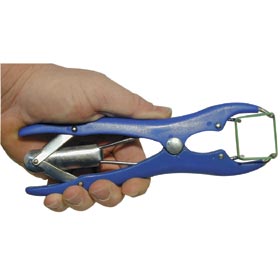 Emasculators
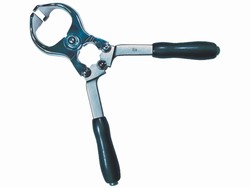 Hog Snare
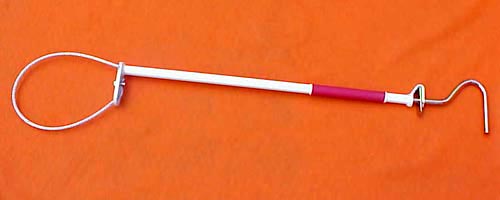 Obstetrical Chain and Handle
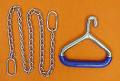 Paste Gun
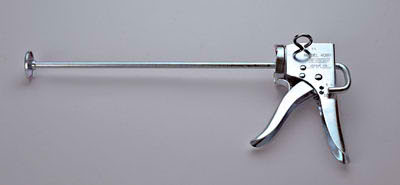 Pig Tooth Nippers
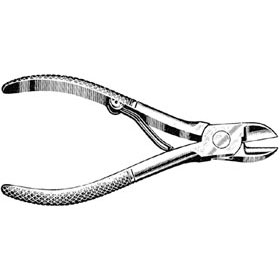 Rumen Magnet
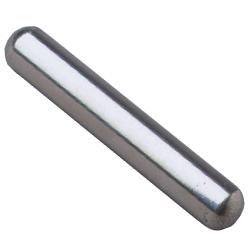 Tattoo Pliers
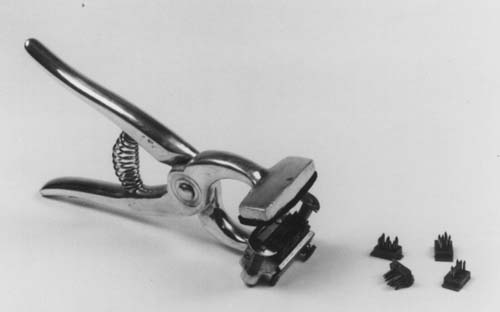 Weight Tape
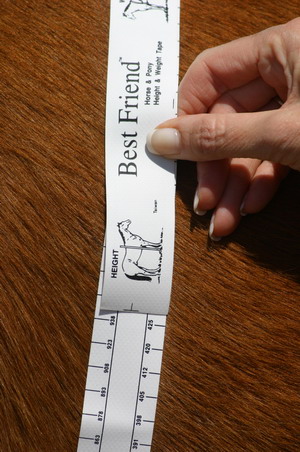 Sheep Shears
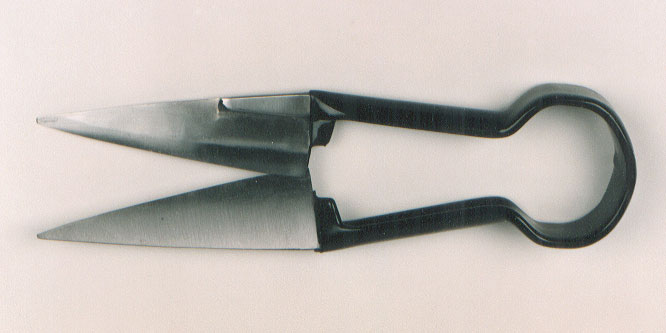 Chute
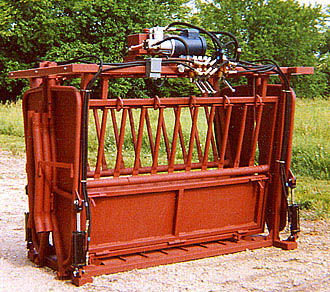 Twitch
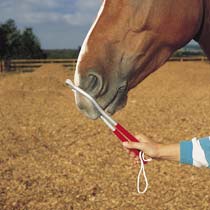 Halter
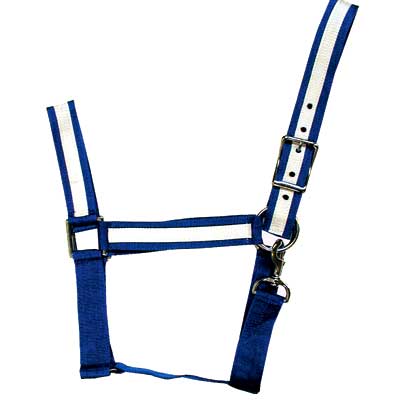 Muzzle
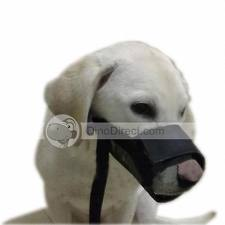 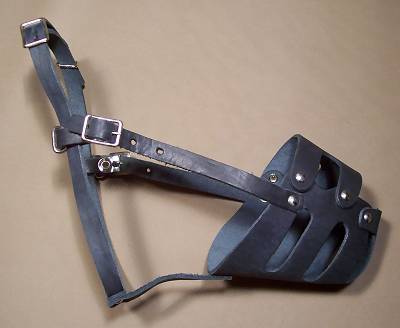